Quatrième examen de la Directive sur la prise de décisions automatisée
Aperçu et modifications proposées
Automne 2024
1
Objet
Fournir un aperçu du quatrième examen de la directive sur la prise de décisions automatisée.
Demander une rétroaction sur les recommandations et les modifications proposées.
Discuter des mises à jour proposées.
2
Contexte
Pour offrir de meilleurs programmes et services aux Canadiens, il faut parfois recourir à l’intelligence artificielle (IA) pour soutenir une prise de décision éclairée.
Le gouvernement du Canada (GC) s’est engagé à veiller à ce que l’utilisation de l’IA par le gouvernement soit régie par des valeurs, une éthique et des lois claires, et à ce qu’elle soit conforme aux droits de la personne.
Le Secrétariat du Conseil du Trésor du Canada (SCT) est chargé de fournir une orientation pangouvernementale sur la gouvernance de l’information et des données, la technologie de l’information, la sécurité, la protection de la vie privée et l’accès à l’information.
La directive sur la prise de décisions automatisée (directive) fixe des règles sur la manière dont les ministères fédéraux peuvent utiliser des systèmes automatisés (y compris l’IA) pour prendre ou soutenir des décisions qui ont une incidence sur les garanties juridiques, les privilèges ou les intérêts des clients. Par exemple : 
déterminer l’admissibilité aux permis et aux prestations;
évaluer l’admissibilité au Canada;
décider d’embaucher une personne pour travailler dans la fonction publique;
accorder l’autorisation de mise sur le marché d’un produit pharmaceutique;
ouvrir une enquête sur le comportement d’une personne.
3
Directive sur la prise de décisions automatisée
La directive vise à garantir la transparence, la responsabilité et l’équité procédurale dans l’utilisation des systèmes décisionnels automatisés au sein du gouvernement fédéral.
Elle exige des ministères qu’ils :
évaluent les incidences des systèmes décisionnels automatisés;
fassent preuve de transparence;
assurent la qualité;
assurent un recours contre les décisions;
rendent compte publiquement de l’efficacité et de l’efficience du système.

La directive est entrée en vigueur en avril 2019 et s’applique aux systèmes développés ou acquis après avril 2020.
4
Aperçu de la Directive sur la prise de décisions automatisée
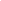 Exigences de la Directive sur la prise de décisions automatisée
Évaluation de l’incidence algorithmique
Transparence
Assurance de la qualité
Recours
Prévenir
Corriger
Comprendre
Communiquer
Essai et suivi des résultats
Qualité des données
Gouvernance des données
Examen par les pairs
ACS Plus
Formation des employés
Continuité des activités
Sécurité
Consultation de services juridiques
Intervention humaine
Avis avant décision
Explication après décision
Accès aux composants
Distribution du code source
Documenter les décisions
Publication des résultats dans la réalisation des objectifs du programme
Options de recours pour contester les décisions
EIA avant la production
EIA lorsque la portée ou la fonctionnalité changent
Publication des résultats de l’EIA
5
Évaluation de l’incidence algorithmique (EIA)
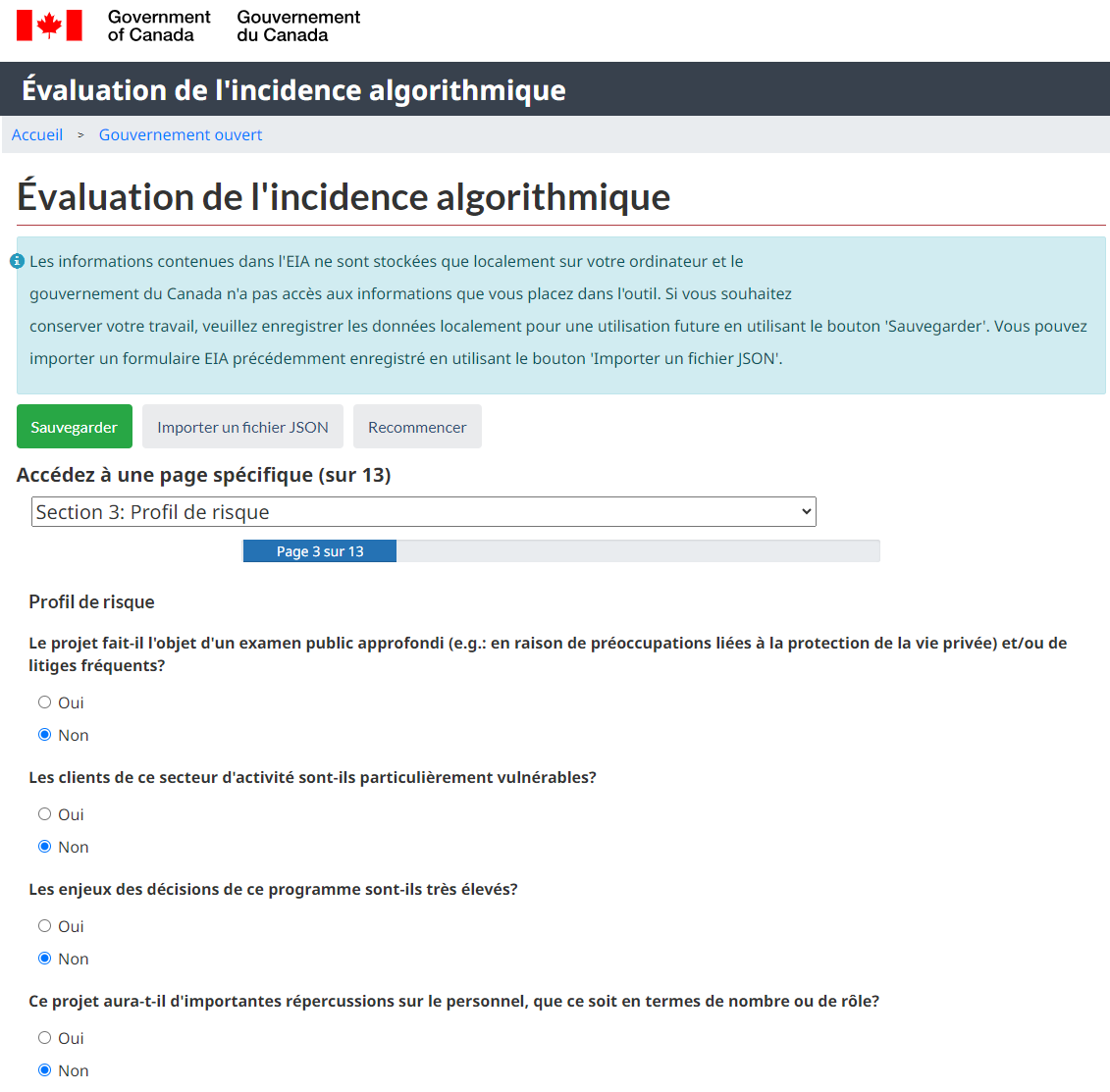 outil d'évaluation des risques obligatoire 
questionnaire déterminant le niveau des incidences d'un système décisionnel automatisé
composé de 51 questions sur les risques et de 34 questions sur l'atténuation des risques
les cotes d'évaluation sont basées sur de nombreux facteurs, notamment la conception des systèmes, l'algorithme, le type de décision, les incidences et les données
développé sur la base des meilleures pratiques en consultation avec les parties prenantes internes et externes
développé de manière ouverte et mis à la disposition du public pour le partage et la réutilisation sous une licence ouverte.
https://www.canada.ca/fr/gouvernement/systeme/gouvernement-numerique/innovations-gouvernementales-numeriques/utilisation-responsable-ai/evaluation-incidence-algorithmique.html
6
Examen à ce jour
La directive doit être examinée tous les deux ans pour que l’instrument reste pertinent et reflète l’évolution de la technologie et du paysage de la réglementation.
1er examen (2020-21)
2ème examen (2021-22)
3ème examen (2022-23)
4ème examen (2024-25)
Publier des orientations afin de faciliter l’interprétation des exigences.
Élargir la portée.
Renforcer la transparence et l’assurance qualité.
Favoriser les approches inclusives.
Améliorer la cohérence avec les autres politiques.
Évaluer les raisons de l’automatisation.
Évaluer les répercussions sur les personnes en situation de handicap.
Clarifier les exigences.
En cours, été 2024 à 2025


Soutenir une mise en œuvre efficace
Renforcer la protection des clients
Améliorer l’évaluation des incidences
Consolider la transparence et assurer la qualité.
Mettre à jour les références aux instruments de politique.
Clarifier les exigences.
7
Résultats escomptés du quatrième examen
La mise en œuvre des mises à jour proposées peut avoir pour effet ce qui suit :
Renforcer la protection des clients et des institutions fédérales;
Renforcer la conformité des ministères avec la directive;
Renforcer les engagements en matière de transparence et de responsabilité;
Clarifier et améliorer la compréhension des exigences et des questions relatives à l’EIA afin de s’aligner sur l’intention et l’interprétation dans la pratique;
Réduire les redondances et le désalignement dans l’ensemble des politiques du SCT.
8
Aperçu des principaux thèmes et enjeux
Trois thèmes et sept sujets ont été identifiés pour être abordés lors du quatrième examen. Chaque thème vise un but et comporte des recommandations pour l’atteindre.
Outre les modifications apportées aux trois thèmes, d’autres modifications sont proposées afin d’améliorer la clarté, de réduire les redondances et de s’aligner sur d’autres instruments de politique. Toutes les modifications proposées pour la directive et l’EIA sont disponibles sur notre page GCwiki.
9
Soutenir une mise en œuvre efficace
10
Renforcer la protection des clients
11
6. Exemples d’utilisations inacceptables de l’IA
12
Améliorer l’évaluation des incidences
Toutes les modifications proposées sont disponibles ici
13
Dites-nous ce que vous pensez
Nous vous demandons votre avis sur les recommandations et les modifications apportées à la directive dans le cadre du quatrième examen de la directive. 

Veuillez répondre au sondage où on vous demandera de :
confirmer si les recommandations aident à atteindre les buts du sujet 
partager les modifications précises apportées au texte mis à jour de la directive et de l’EIA
identifier toute préoccupation ou lacune
donner des avis sur l’approche du sujet «interdictions»

Nous vous recommandons de consulter les documents suivants lorsque vous répondrez au sondage :
Aperçu du quatrième examen de la Directive sur la prise de décisions automatisée
Document avec les modifications du texte de la directive
Document avec les modifications du texte de l’outil d’EIA

Le sondage sera ouvert du 19 novembre 2024 au 8 janvier 2025
14
Prochaines étapes
Consulter les documents du 4ème examen et répondre au sondage d’ici au 8 janvier
Calendrier
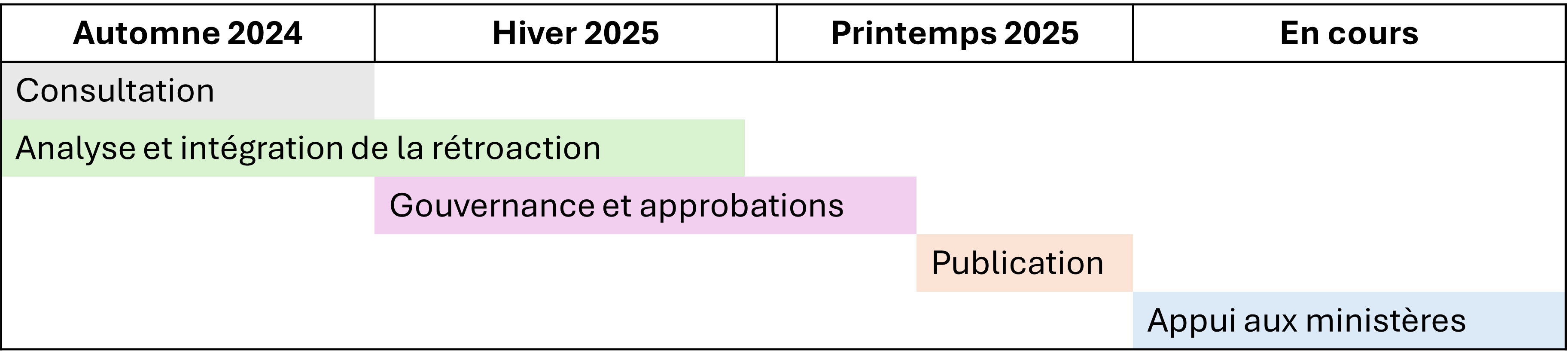 15
Questions à débattre
Est-ce que les mises à jour proposées répondent de manière appropriée aux buts fixés pour les sept sujets identifiés? Pourquoi ou pourquoi pas?

Y a-t-il des modifications proposées pour la Directive ou l’EIA qui sont préoccupantes? 

Y a-t-il un thème ou un sujet qui manque?
16
Questions? Veuillez communiquer avec l’équipe du SCT chargée des données et de l’IA responsables (ai-ia@tbs-sct.gc.ca)
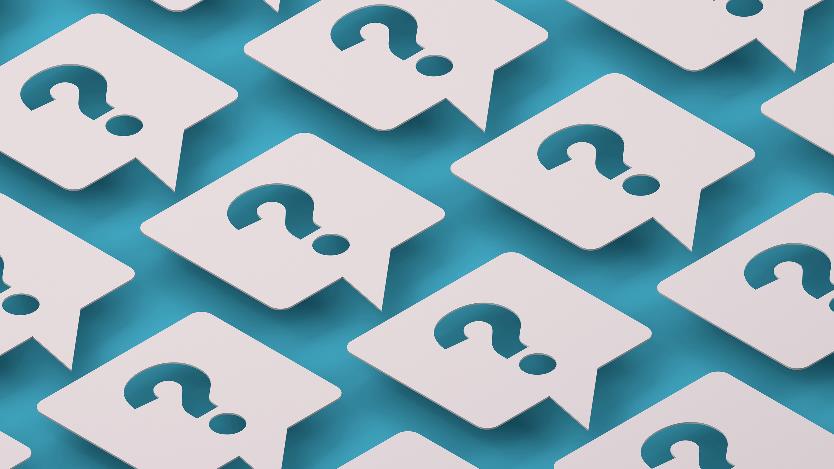 11